Do Now for Monday, August 29
AGAIN! ---- What does it mean to ALLOCATE something?
Do Now for Tuesday, August 30
AGAIN! ---- List at least three different forms of allocation
Do Now for HUMPday, September 1
Match the image with the allocation method that he or she would most likely favor when competing for a product that he or she wants.
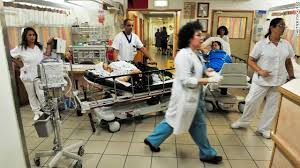 Appearance and Personality

Force

Government

First Come-First Serve

Market
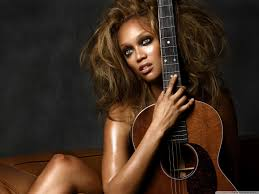 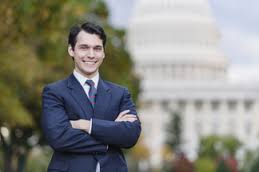 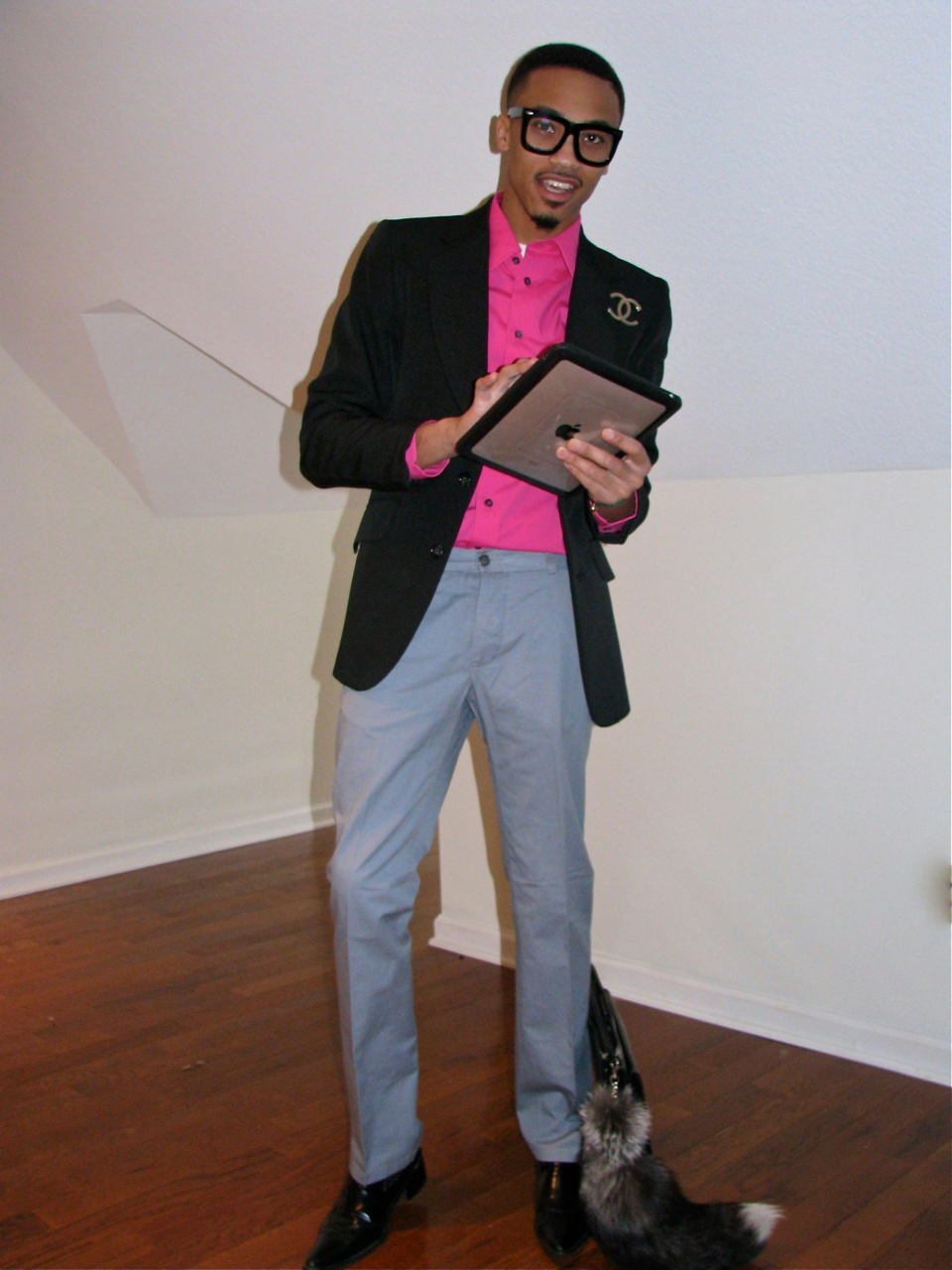 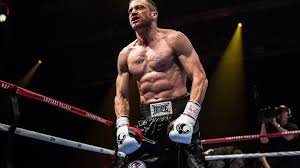 Do Now for Thursday, September 2
Define the following word for review purposes: 

Scarcity
Opportunity Cost
Allocation